Réunion French HealthcareLe 29 septembre 2020
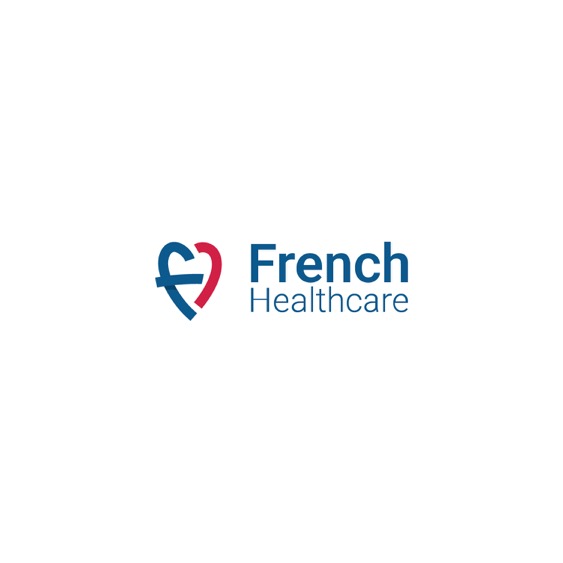 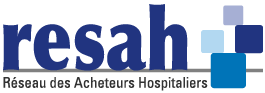 airinspace®
PME française installée à Elancourt (78)
Développe, fabrique en France
Nos produits ont reçu le label 

Leader en France marché de la décontamination mobile de l’air et présents dans 50 pays avec 3 gammes de produits
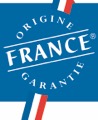 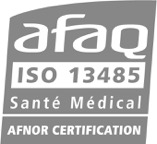 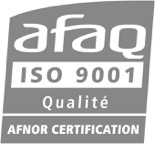 © airinspace 2020
Unités mobiles de décontamination de l’air
Technologies protégées par des brevets
Protection des patients contre microorganismes aéroportés : Hémato, bloc opératoire, réanimation, Maladies Infectieuses, ophtalmo, dentistes
Prévention transmission gouttelettes, aérosols
Gestion de travaux
Rétention des polluants chimiques en endoscopie, laboratoires anapath,
Adsorption chimique
Filtration HEPA
Destruction microbiologique
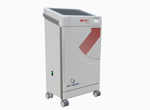 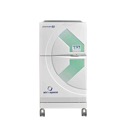 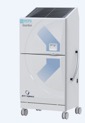 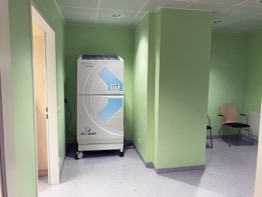 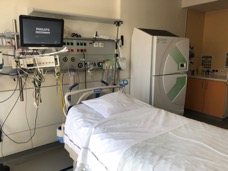 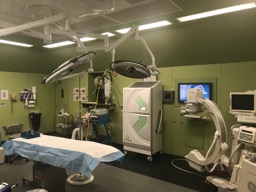 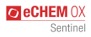 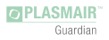 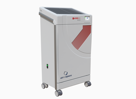 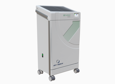 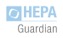 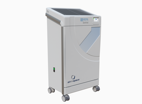 PLASMAIR® Guardian en réa
HEPA Guardian dans un couloir
PLASMAIR® Guardian au bloc
PLASMAIR® Guardian au bloc
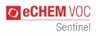 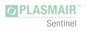 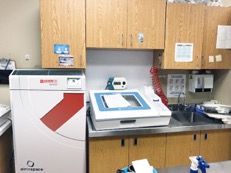 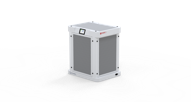 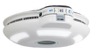 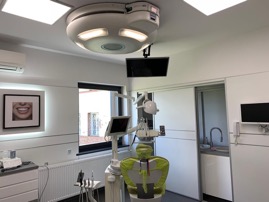 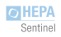 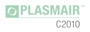 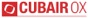 eCHEM Sentinel en endoscopie
© airinspace 2020
PLASMAIR® C2010 cabinet dentaire
Environnements protecteurs modulaires
Tentes/bulles pour patients immunodéprimés
Chambre modulaire en pression positive pour patients fragiles, la mise en conformité de laboratoire (FIV)  
Chambre modulaire en pression négative pour isolement de patients infectieux ( COVID, Tuberculoses, BMR)
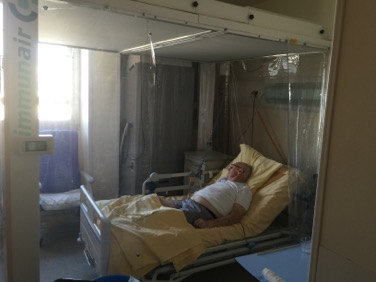 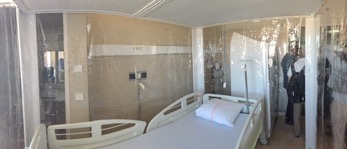 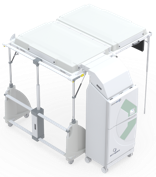 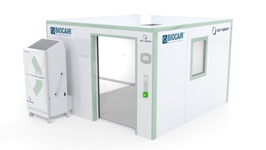 Intérieur d’un IMMUNAIR®
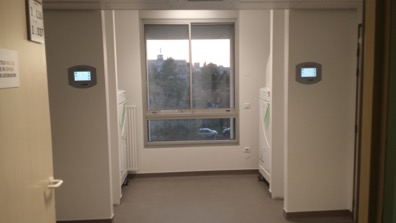 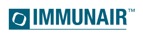 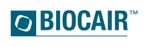 Patient sous IMMUNAIR®
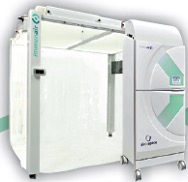 BIOCAIR® : Transformation de 2 chambres standard en chambre à pression positive en hématologie
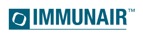 © airinspace 2020
Désinfections des surfaces par voie aérienne
Désinfection des chambres à la sortie des patients
En routine en fin de programme opératoire
Animalerie
Mise à blanc de laboratoire
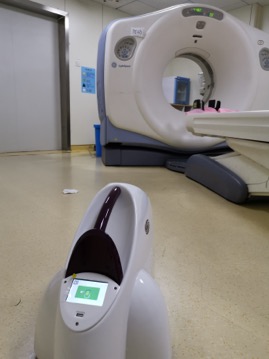 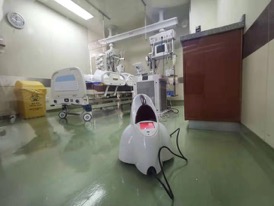 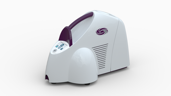 Désinfection en réanimation avec RHEA Compact
Validé contre
 les virus
NF T-72 281
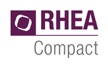 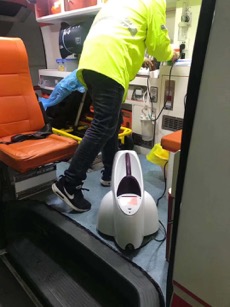 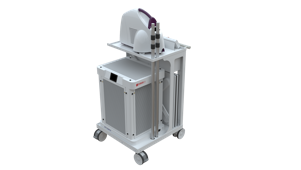 Désinfection salle de scanner avec RHEA Compact
Chariot désinfection
des surfaces tout en un
Désinfection des ambulances avec RHEA Compact
© airinspace 2020
Visitez notre site internet www.airinspace.com
Nom: Pierre-Anthony Riallot	
E-mail: pierreantthony.riallot@airinspace.com 		
Tel: 07 60 98 48 69